3eOnline.com
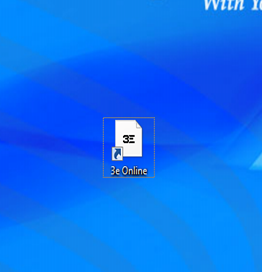 Objective:
Navigate and understand Website Tools
Obtain SDS
Print Labels
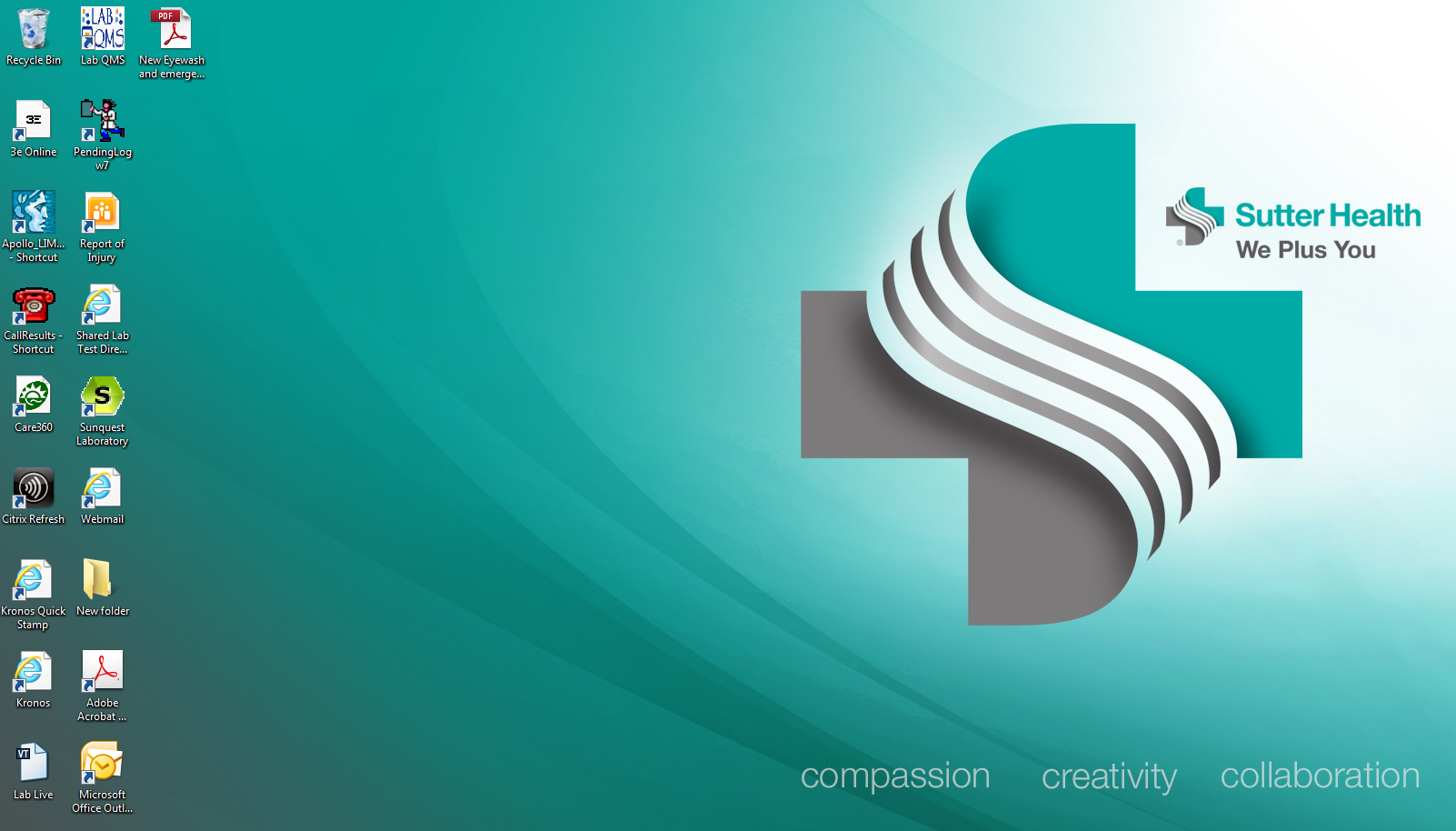 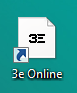 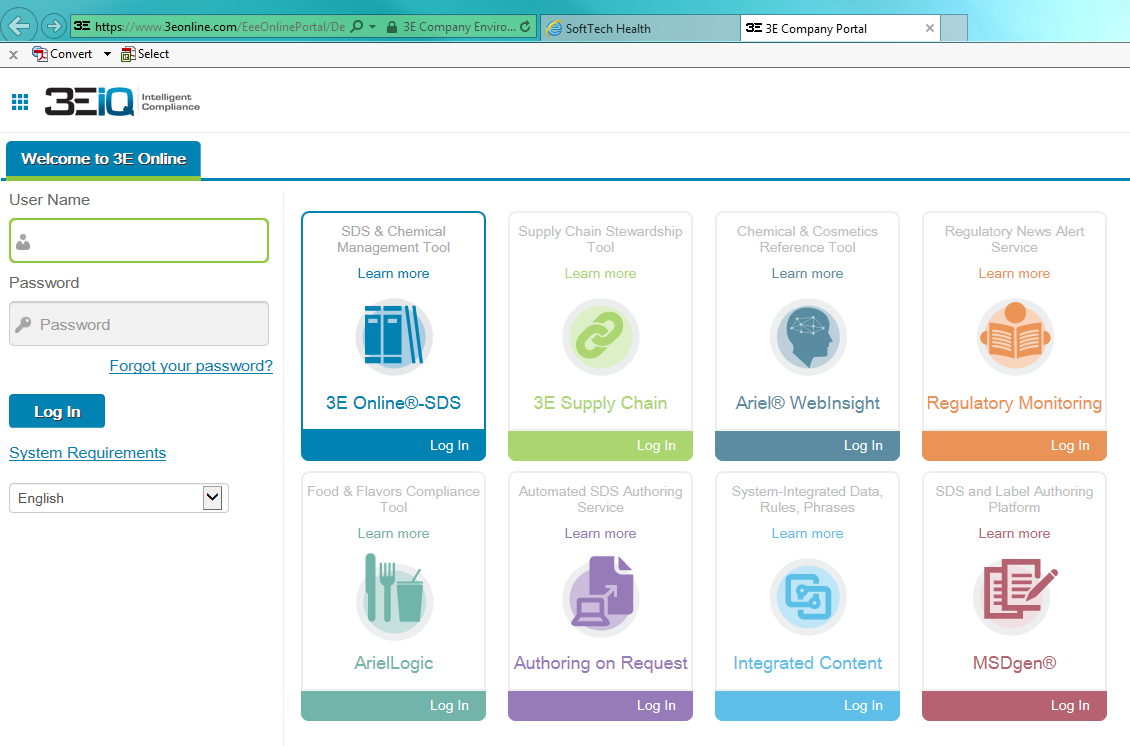 SHSL
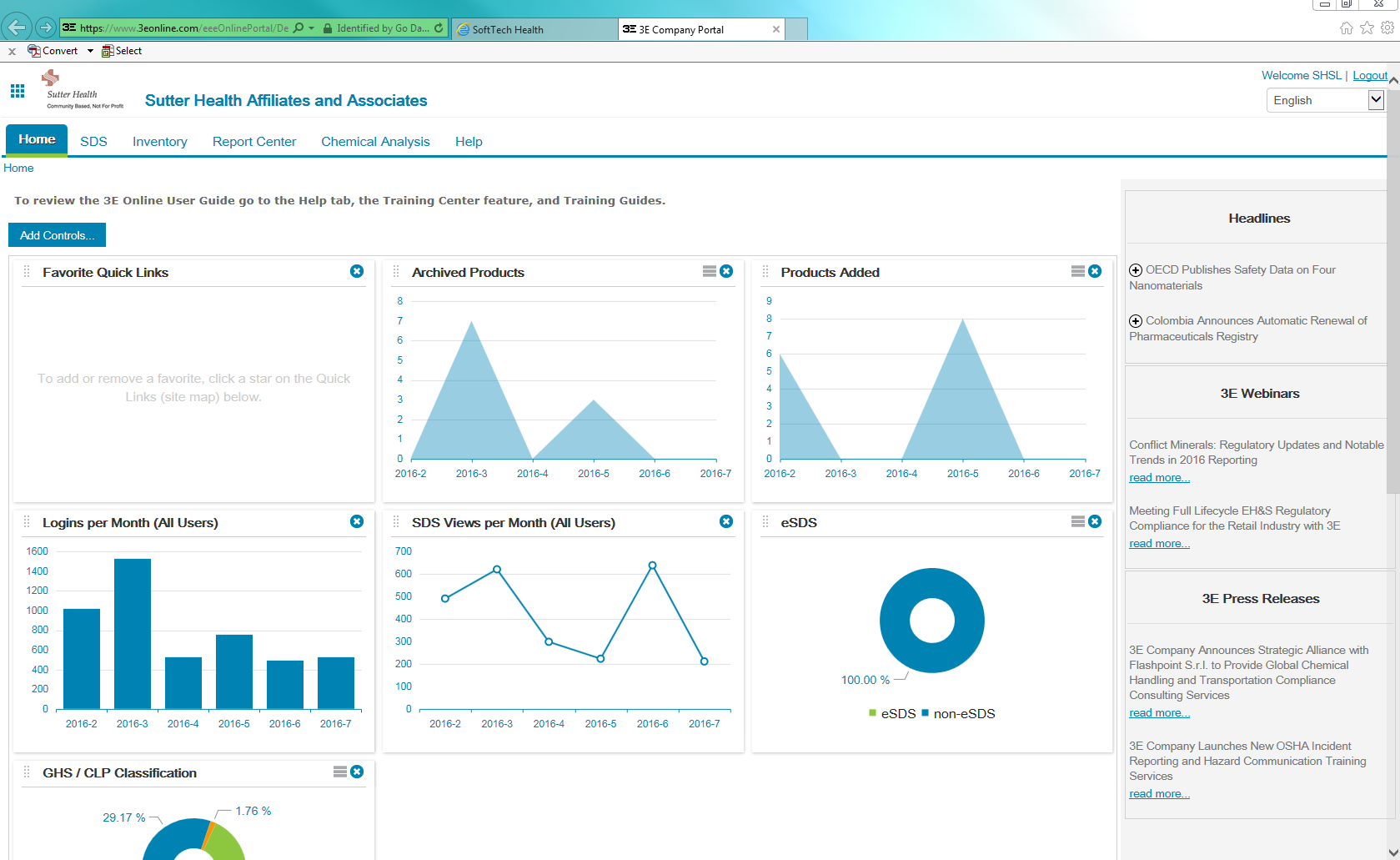 Click on Inventory tab on top and select “Search Inventory”
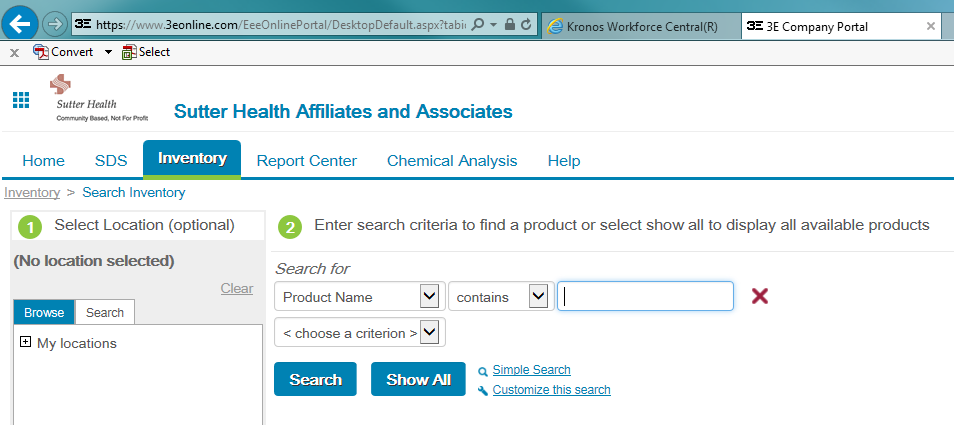 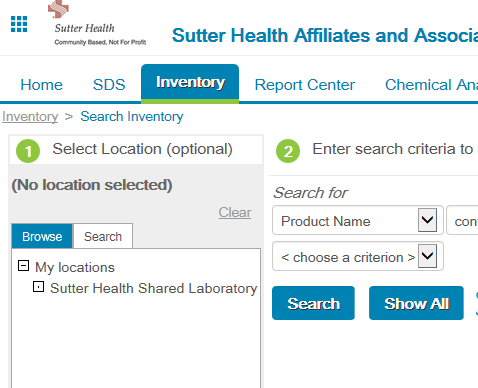 Click on “+” sign and click on “Sutter Health Shared Laboratory to make sure you are searching within the Shared Laboratory.
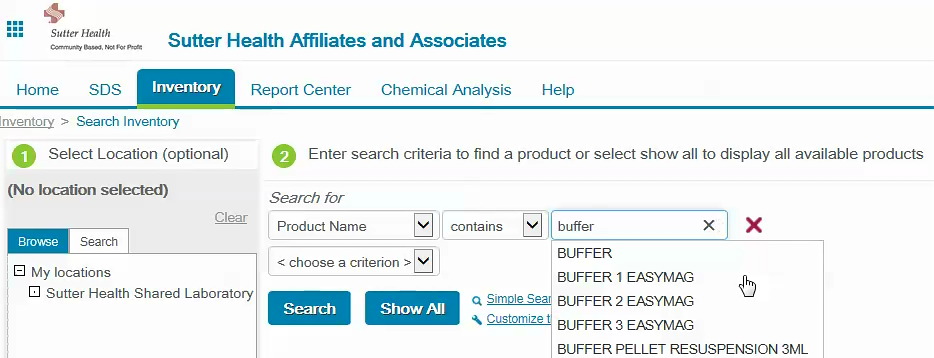 Enter words that will help search for the chemical.  For example, enter “buffer” then click “Search”
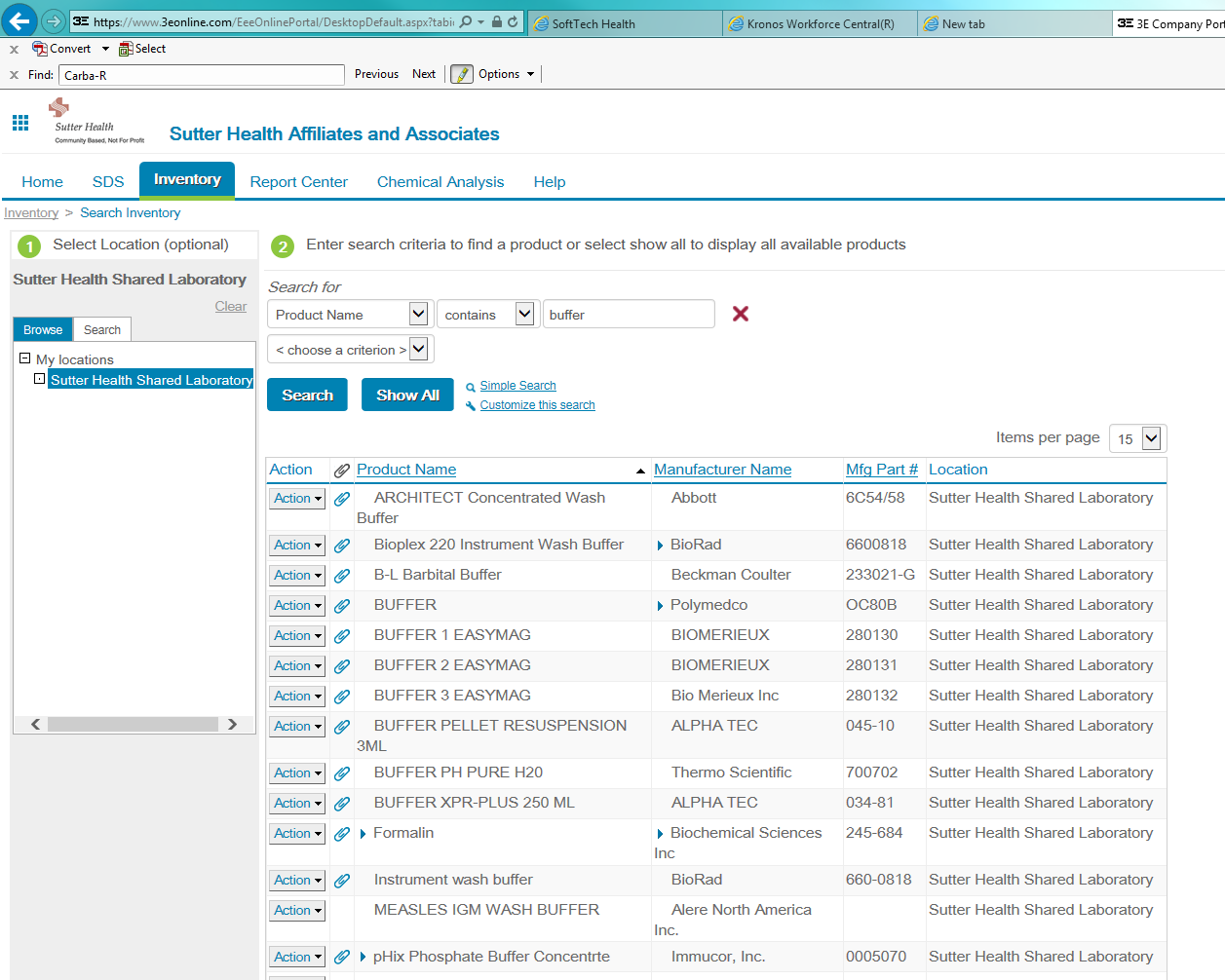 Search Results within Shared Lab
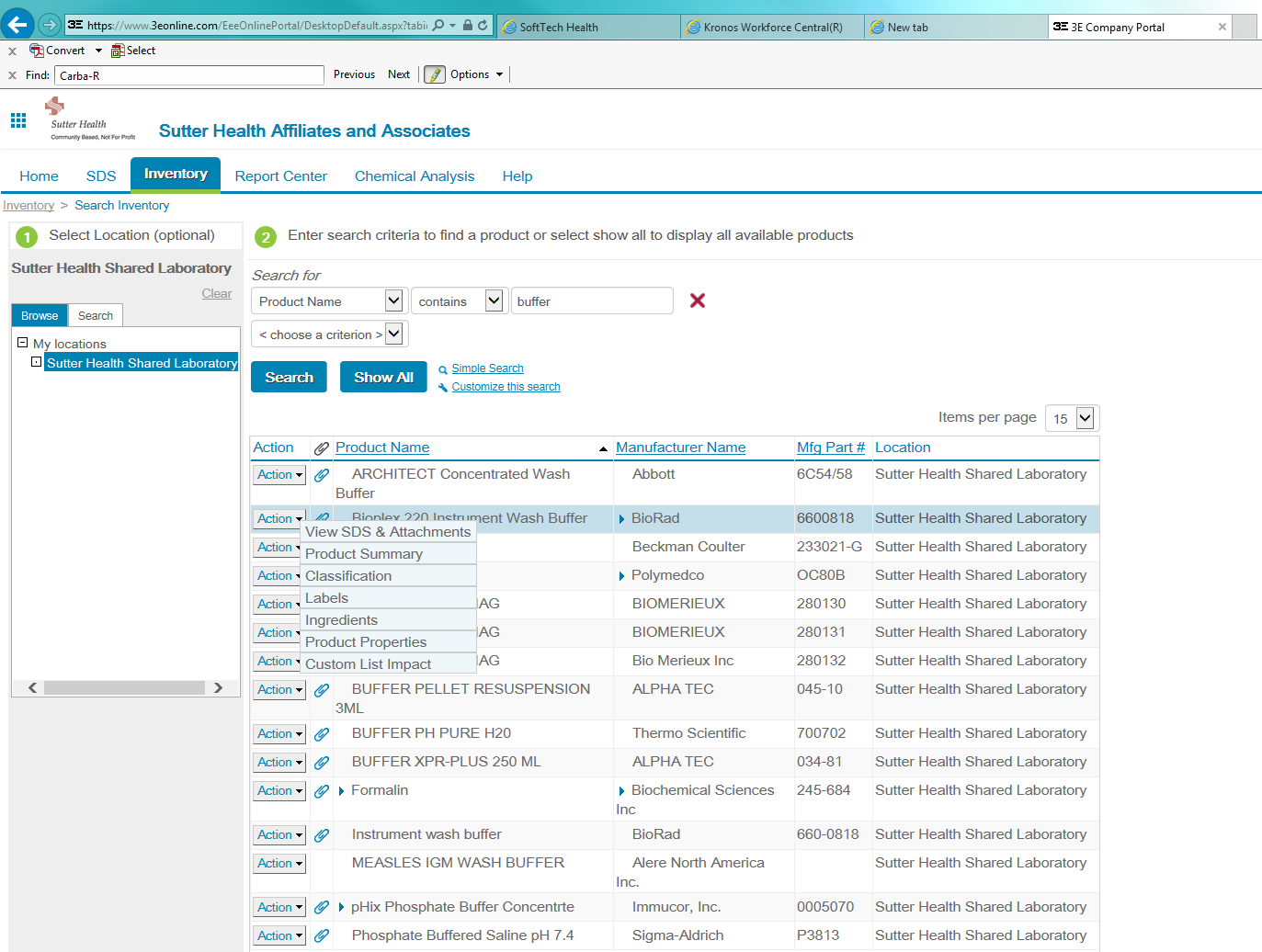 Click on      next to “Action” to see choices of actions
Select “View SDS & Attachment to see SDS
Select “Labels” to print chemical label for secondary container
View SDS & Attachments
Action Pop-Up
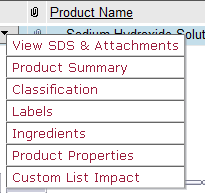 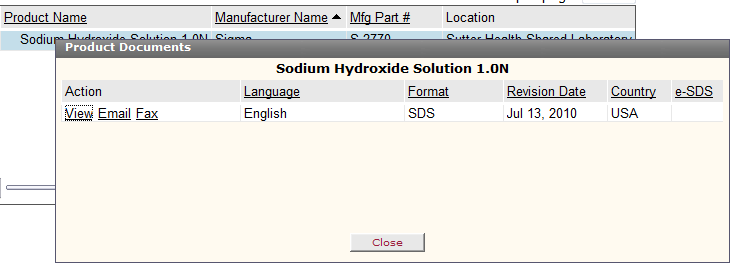 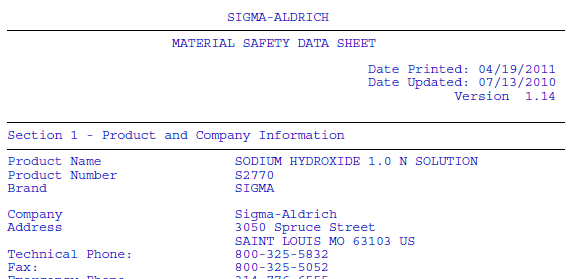 Note: Manufacturer  SDS formats will be different
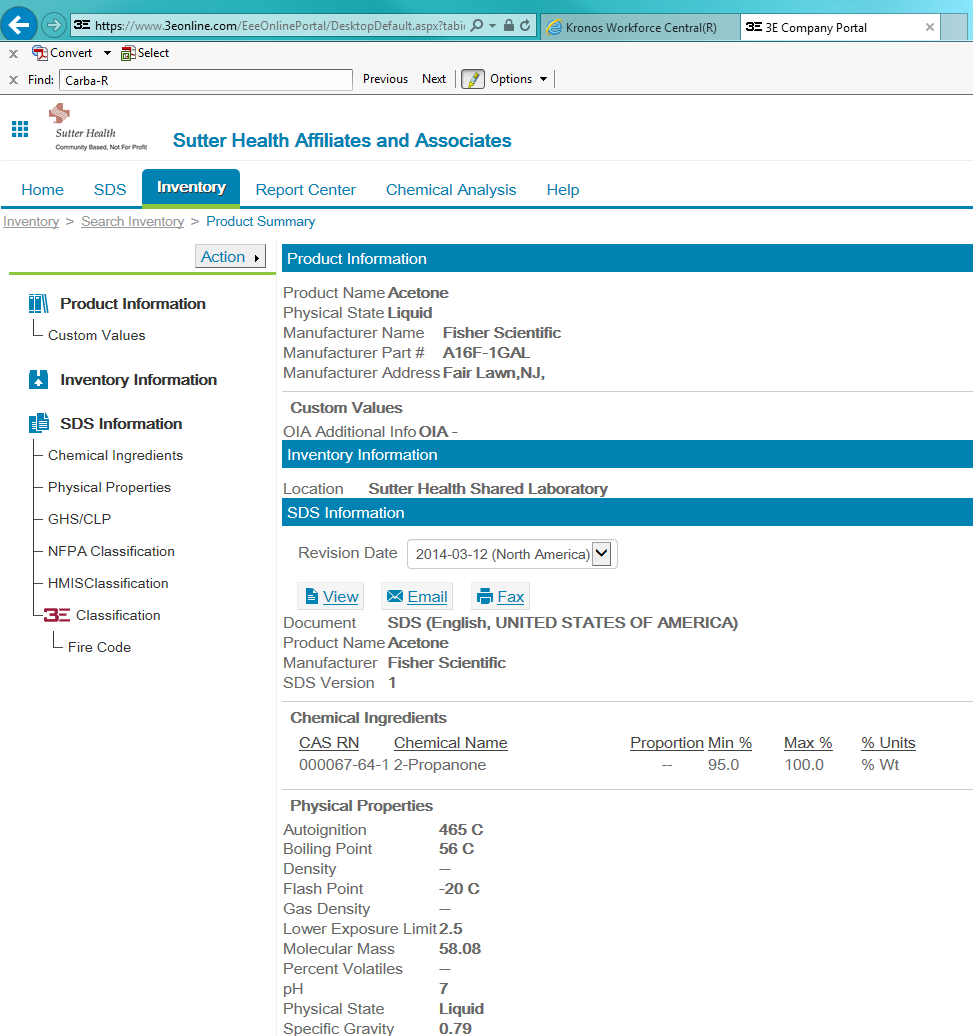 Product Summary
Inventory
Action Pop-Up
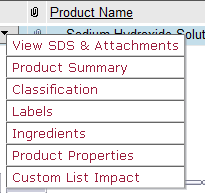 Defined Chemical components with quantity
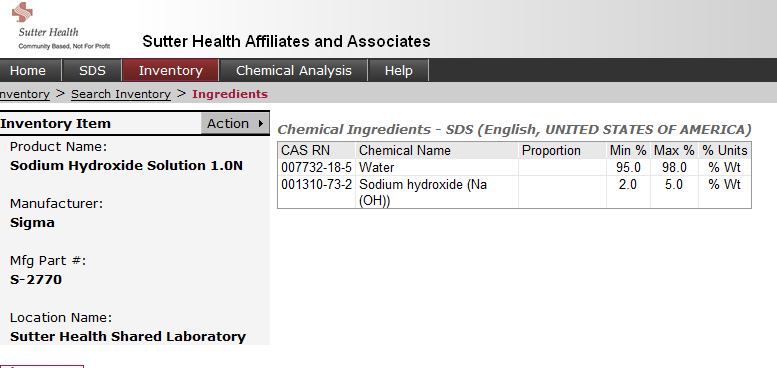 Inventory
                               Labels
OSHA now uses GHS labeling system
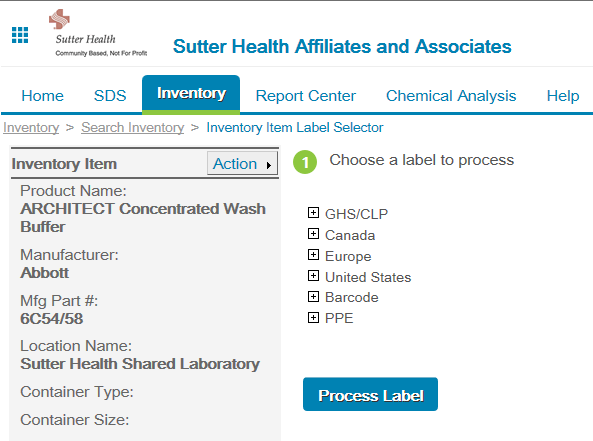 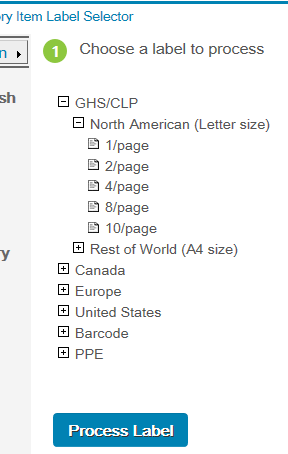 Click on “+” sign to open up options
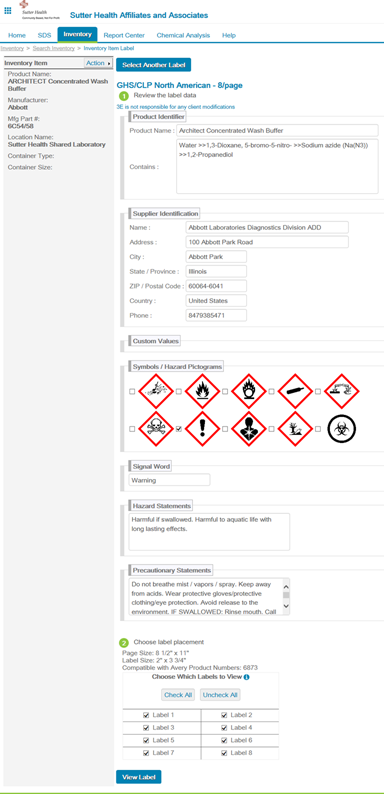 Labels
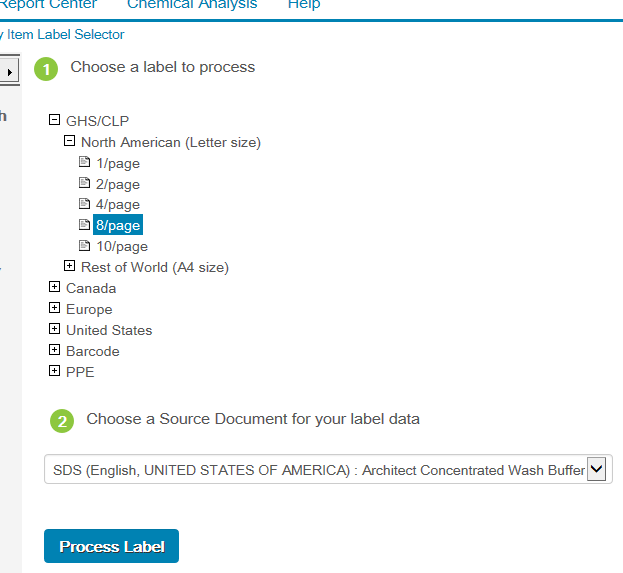 Select size of labels-the more the labels on a page, the smaller the size of each label
Information on label
Click on “Process Label
Click on “View Label”
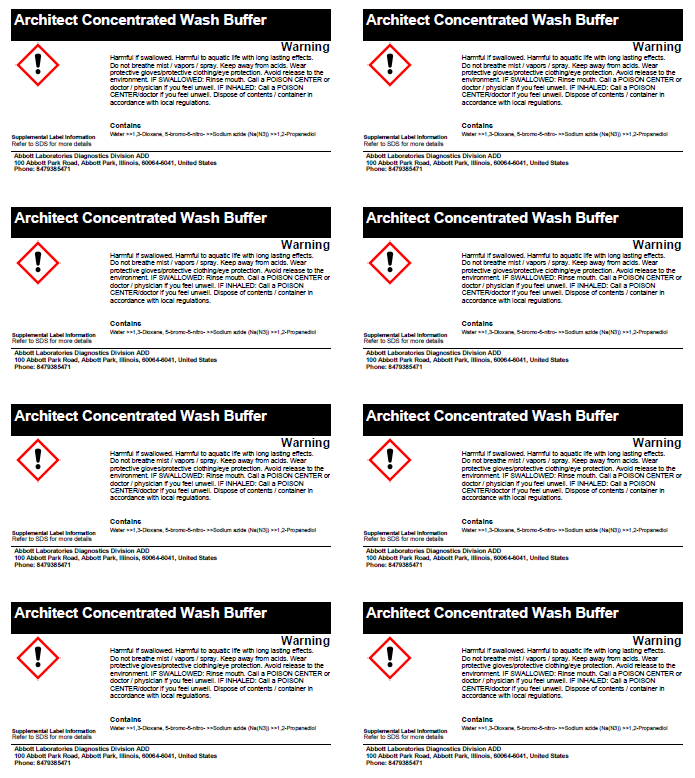 Labels
Print them on labels or regular paper
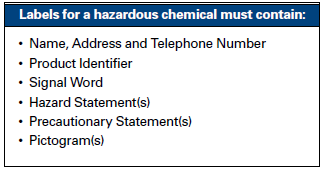 Chemical Analysis
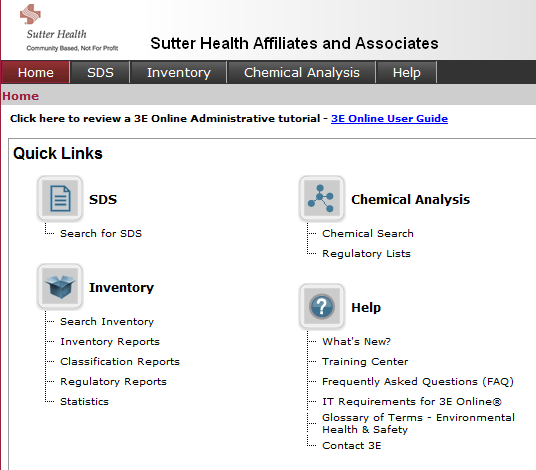 Chemical Analysis
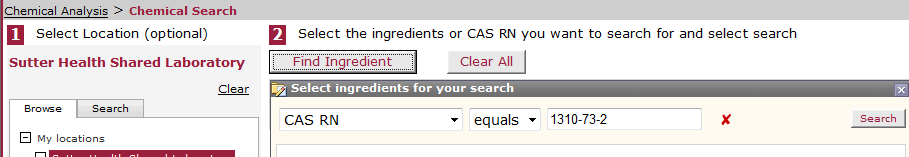 1. Click Search
2. CLICK: OK
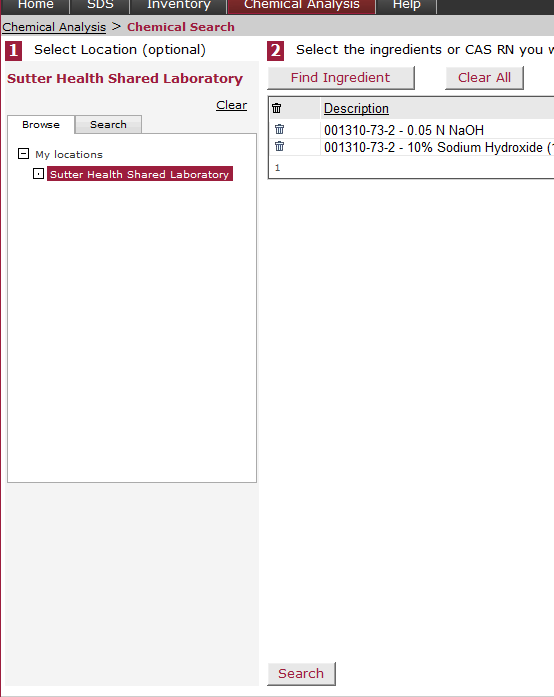 !DO NOT DELETE!
3. Click Search
Chemical Analysis
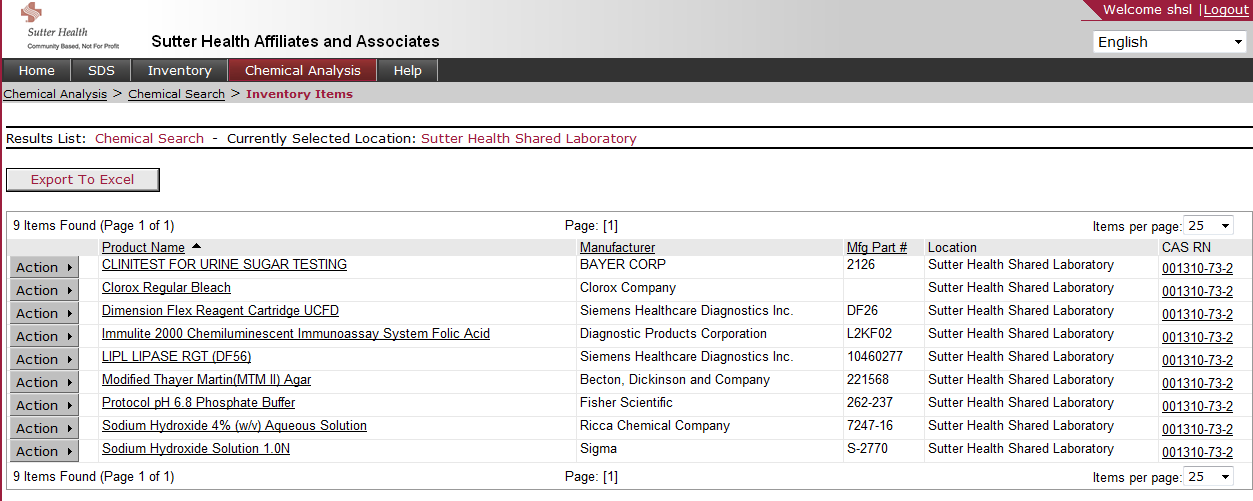 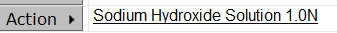 List of all chemicals which contain 
Sodium Hydroxide CASRN 001310-73-2
HELP
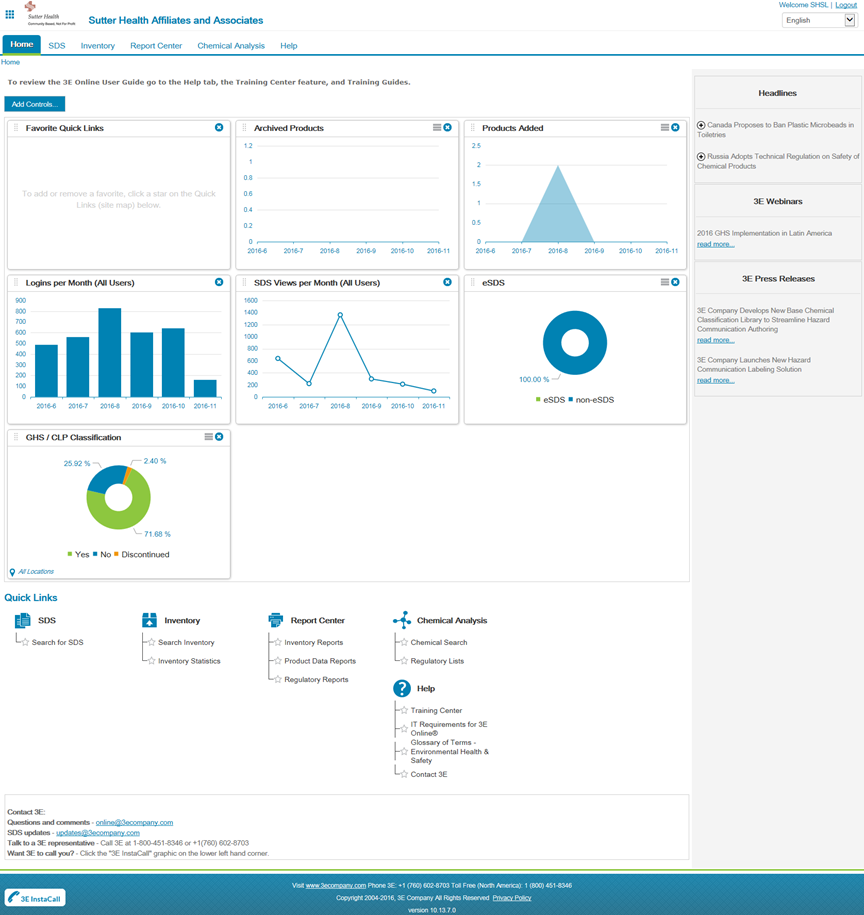 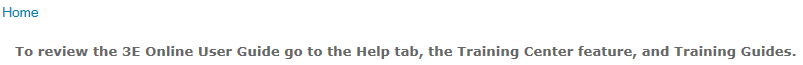 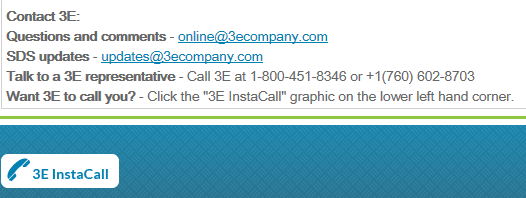 3eOnline.com
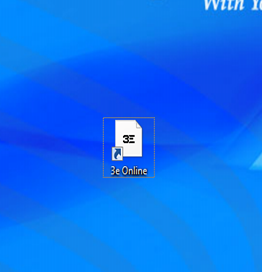 Questions??